Full 3D dynamical modelingbased on fluctuating hydrodynamics
Koichi MuraseSophia University
The 7th Asian Triangle Heavy-Ion Conference (ATHIC 2018)
Nov 4, 2018, USTC, Hefei, China
2018/11/4
1
Introduction
2018/11/4
2
Fluctuating hydrodynamics
Subject: Thermal fluctuations of fluids
Two keywords:
Hydrodynamic fluctuations (HF)= thermal fluctuations of fluid fields
Fluctuating hydrodynamics= dissipative hydrodynamics with　hydrodynamic fluctuations as noise terms
 Hydrodynamic eqs. becomeStochastic Partial Differential Equations (SPDEs)like the Langevin equation
c.f. L. D. Landau and E. M. Lifshitz, Fluid Mechanics (1959)
2018/11/4
3
Fluctuations in heavy-ion collisions
Final observables
flow harmonics vn, etc.




Initial-state fluctuations
nucleon distribution
quantum fluctuations
time
Response of
Matter
EoS, η, ζ, τR, λ, …
collision axis
0
2018/11/4
4
Fluctuations in heavy-ion collisions
Final observables
flow harmonics vn, etc.




Initial state fluctuation
nucleon distribution
quantum fluctuations
Other fluctuations
+ hydro fluctuations
+ jets/mini-jets
+ critical phenomena
+ …
time
Relativistic hydrodynamics
(～QGP)
collision axis
0
2018/11/4
5
Hydrodynamics
Hydro = Basically, conservation laws


“Hydrodynamics” works iff…fluxes Tij (～ pressure, stress, etc.) are uniquely determined by conserved densities T0μ (～e, uμ).
e.g.
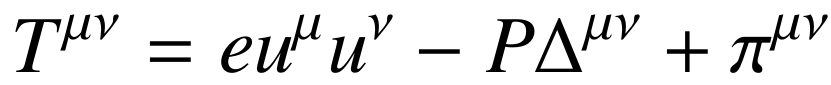 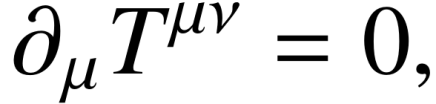 e.g. EoS & Constitutive eqs. near equilibrium
～V-1/2
Thermodynamic limit
V∞

w/ fixed E/V
unique!
Probability
P(e)
Pressure
2018/11/4
6
Hydrodynamic fluctuations
= deviation from the equilibrium value
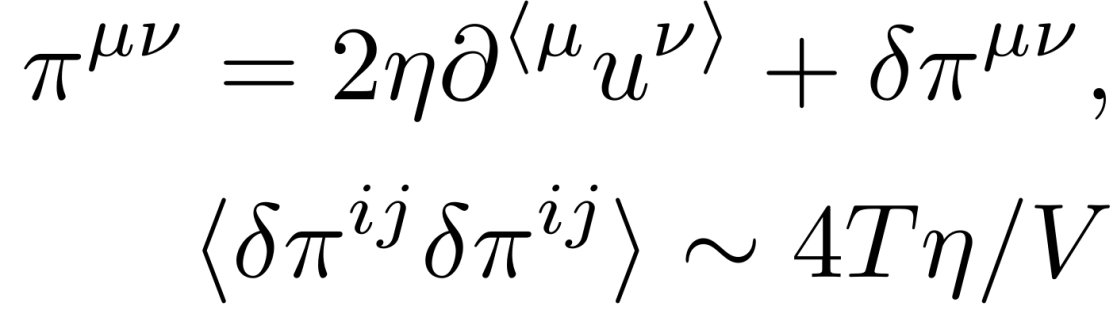 e.g.
HF
thermal fluctuations
Balance
ensemble/eventaveraged
at each spacetime x
FDR
Fluctuation-Dissipation Relation
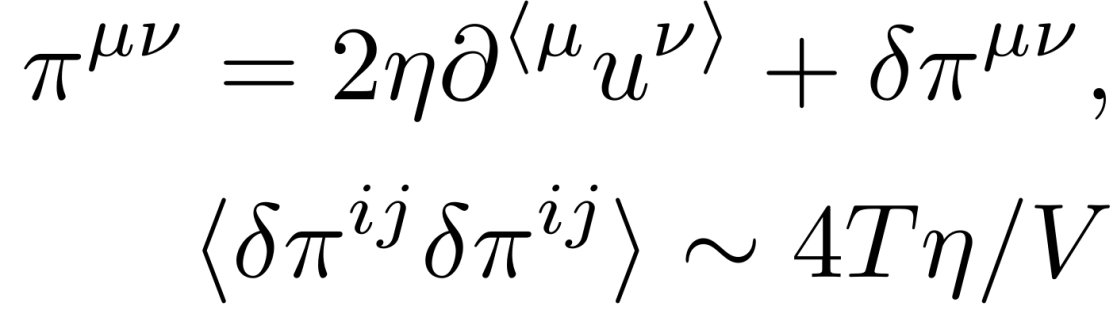 decreaseanisotropy
increaseanisotropy
V: 3+1 dim. volume
HF are important in e-by-e description of HIC
2018/11/4
7
Relativistic fluctuating hydrodyamics
2018/11/4
8
FDR in higher-order constitutive eqs
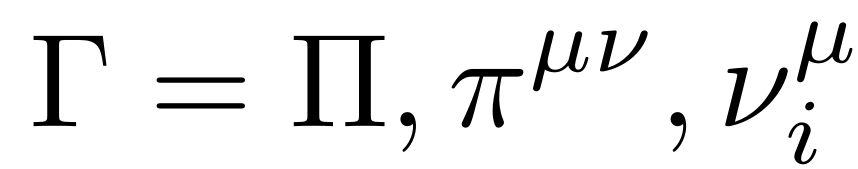 Constitutive equation for
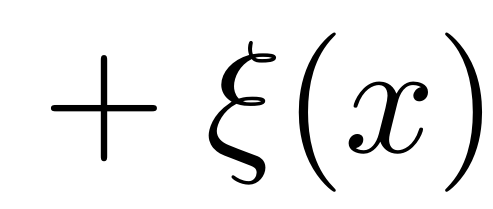 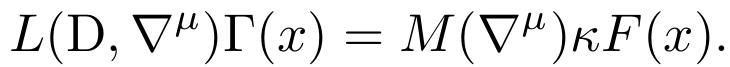 hydrodynamicfluctuations
1st order term
1 + (higher order terms)
finite-order in derivatives.(D: time derivative)
FDR, causality, etc.  white noise
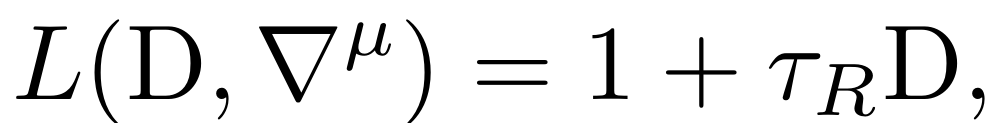 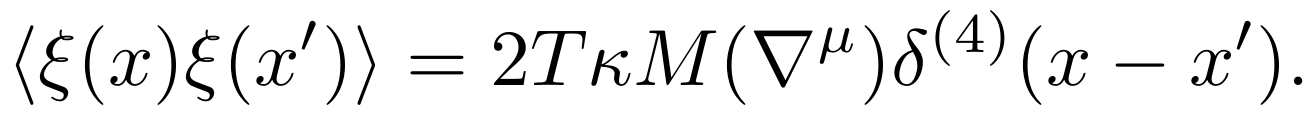 K. Murase and T. Hirano, arXiv:1304.3243;
K. Murase, Ph.D. Thesis (The University of Tokyo), Sec. 4.4 (2015)
2018/11/4
9
Smeared fluctuating hydrodynamics
Noise terms with autocorrelations ～ δ(4)(x-x’)
Hydrodynamic eqs are non-linear
 Continuum limit is non-trivial
Regularization: cutoff length λ (or cutoff momentum Λ=1/λ)
～ coarse-graining scale > microscopic scale
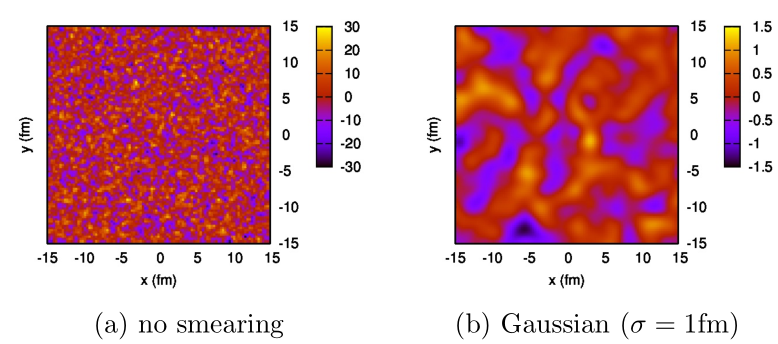 Noise terms w(x) are smeared by, e.g., Gaussian of width σ = λ
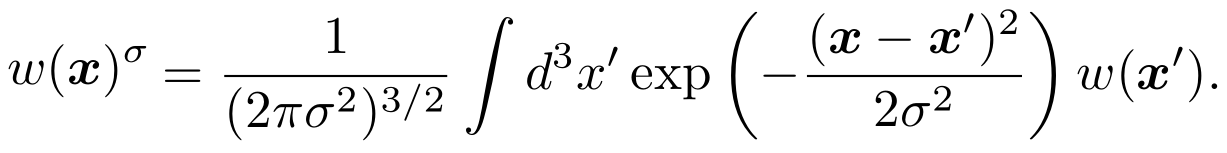 2018/11/4
10
Stochasitic Integrals
Structure of 2nd order fluctuating hydrodynamics
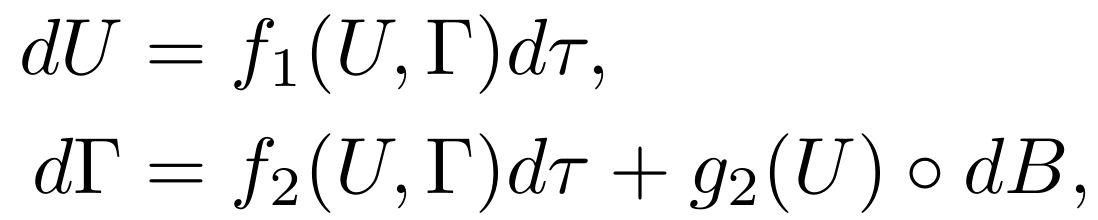 noise
τ: proper time
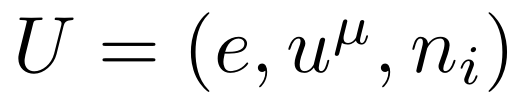 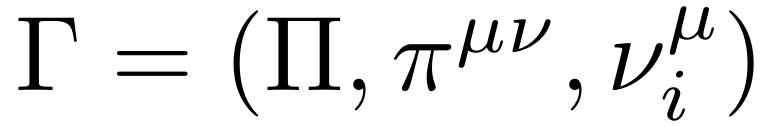  No difference between Ito/Stratonovich SDE
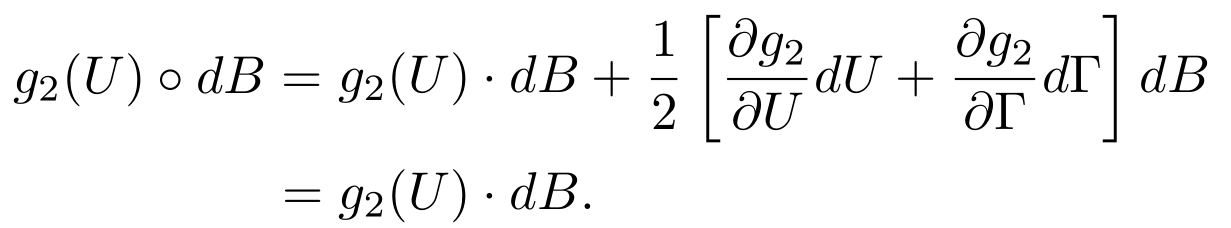 Stratonovich product
dτ
0
Ito product
K. Murase, Ph.D. Thesis (The University of Tokyo), Sec. 6.4 (2015)
2018/11/4
11
Effectson observables
2018/11/4
12
Integrated dynamical model
time
5. Observables
4. Hadronic cascades (JAM)
3. Particlization at  Tsw = 155 MeV Cooper-Frye formula: f0 + δf
2. (3+1)-dim. Relativistic Fluctuating HydrodynamicsEoS: lattice QCD & HRG, η/s = 1/4π
collision axis
0
1. Initial conditionMC-KLN, MC-Glauber/modified BGK
2018/11/4
13
Numerical Simulation: Evolution
Hydrodynamic evolution
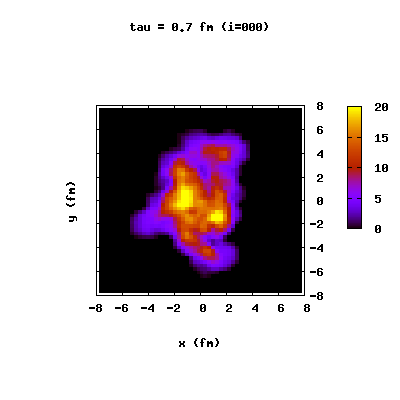 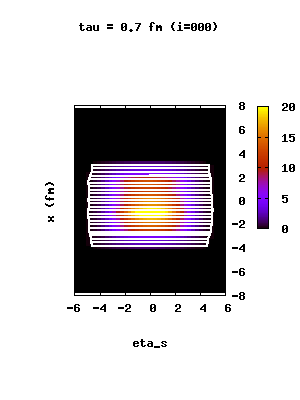 τT ττ
without HF
y [fm]
conventional2nd-order
viscous hydro
x [fm]
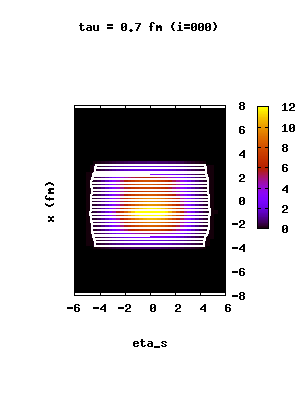 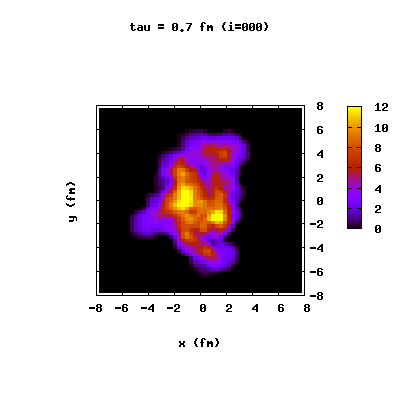 ηs
x [fm]
with HF
2nd-orderfluctuating hydro
x [fm]
y [fm]
x [fm]
ηs
2016/2/18
14
pT-spectra (pions)
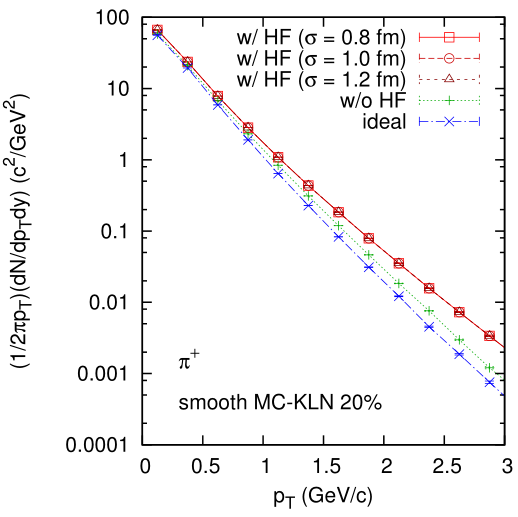 local flowsby hydro fluctuations
For fixed I.C.
AuAu 200 GeV
High-pt particles increase with HF accelerated by local flows
2018/11/4
15
vn{EP} vs pT
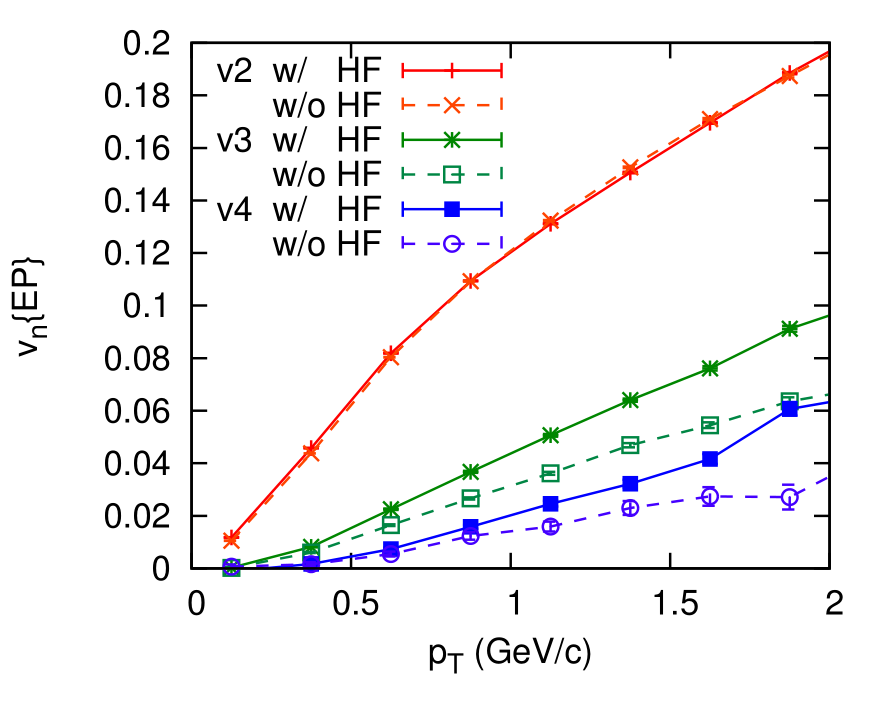 EP: η-sub,
|η| = 1.0-2.8
AuAu 200 GeV, MC-KLN
20-30%
v2: (IS Fluct.) + (HF) + (Collision geometry)
v3, v4: (IS Fluct.) + (HF)
2018/11/4
16
vn{2m} vs pT
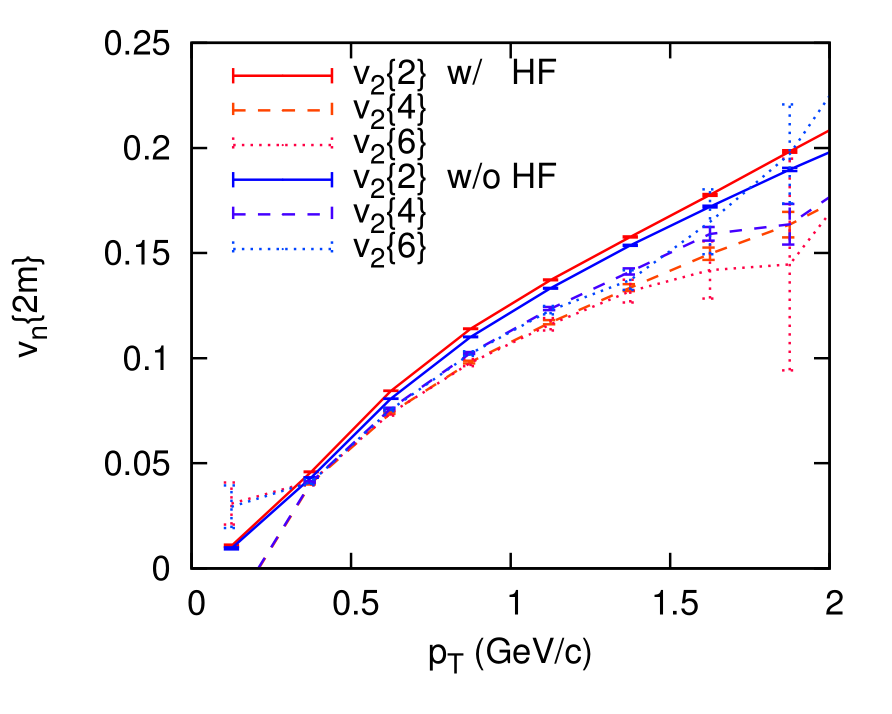 v{2}2 ＝ v2 ＋ σ2,
v{4}2 , v{6}2～ v2 － σ2,
～ flow fluct.
AuAu 200 GeV, MC-KLN
20-30%
v{4}2 ＝ v{6}2 ＜ v{2}2
flow fluctuations σ: larger with HF
2018/11/4
17
E-by-E distribution of v2
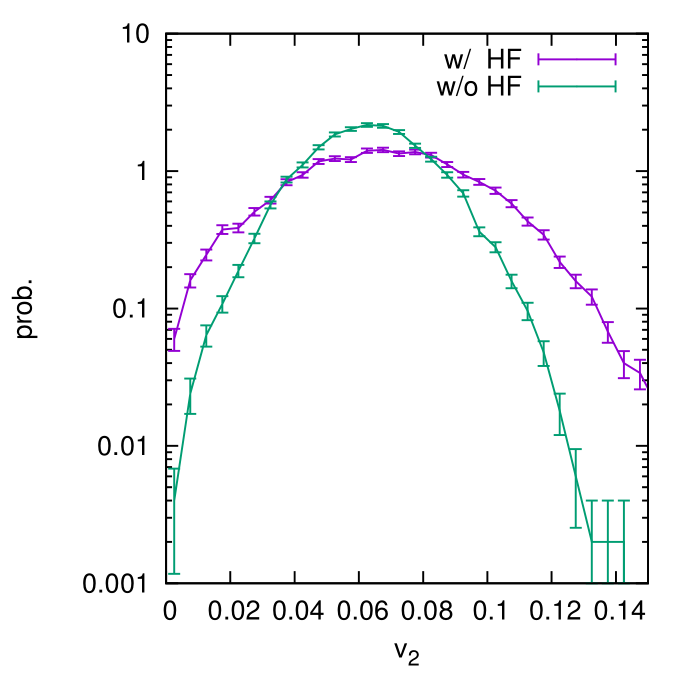 v{2}2 ＝ v2 ＋ σ2,
v{4}2 , v{6}2～ v2 － σ2,
AuAu 200 GeV, MC-KLN
20-30%
Broader distribution of v2
2018/11/4
18
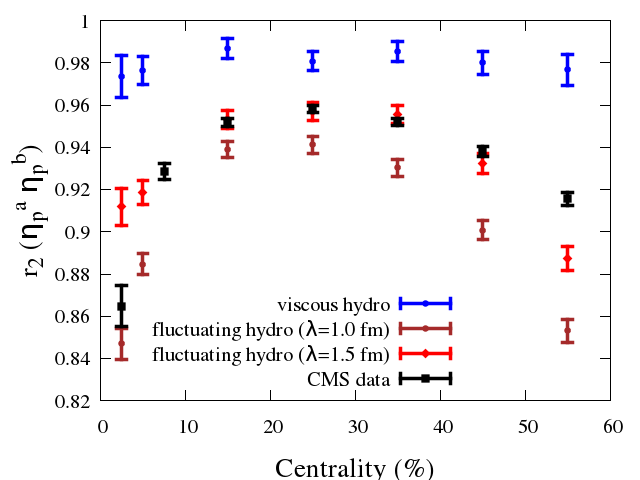 Talk by Azumi Sakai 11/3 Parallel III.2
Pb+Pb 2.76 TeV MC-Glauber
Longitudinal decorrelation by hydrodynamic fluctuations
2018/11/4
19
Discussion
2018/11/4
20
FDR under background evolution
When background is non-static / non-uniform,FDR have corrections:
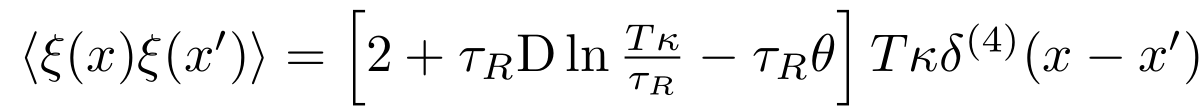 K. Murase, Ph.D. Thesis (The University of Tokyo), Sec. 4.4 (2015)
Otherwise, Fluctuation theorem (FT) from non-equilibrium statistical mechanics is broken in 2nd-order fluctuating hydrodynamics
T. Hirano, R. Kurita, K. Murase, arXiv:1809.04773
2018/11/4
21
Renormalization of EoS/viscosity
λ-dependence of EoS and transport coefficients　
e.g. Decomposition of energy density in equilibrium
〈T00〉 =             e              = 　〈eλ〉 　+ 　〈(eλ+Pλ)uλ2 + πλ00〉
internal energy
in ordinary sense
“internal” energy
“kinetic” energy
Global equilibriumin Fluctuating hydrodynamics
Global equilibriumin Conventional hydrodynamics
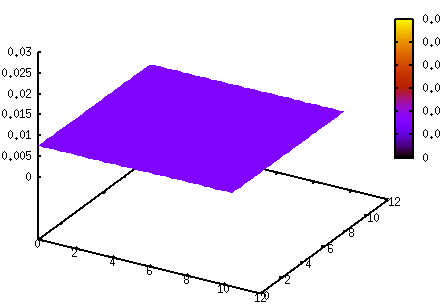 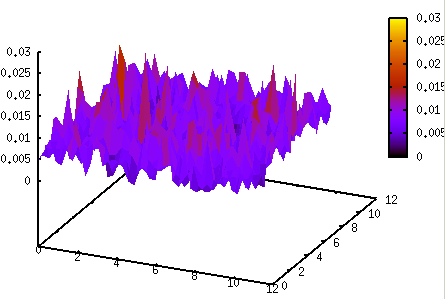 2018/11/4
22
Renormalization of EoS/viscosity
λ-dependence of EoS and transport coefficients　
e.g. Decomposition of energy density in equilibrium
〈T00〉 =             e              = 　〈eλ〉 　+ 　〈(eλ+Pλ)uλ2 + πλ00〉
Every “macroscopic” quantities (eλ, uλ, etc.) are redefined for each cutoff λ.
Macroscopic relations such as viscosity, EoS, etc. should be renormalized not to change the bulk properties (k0, ω0)
Additional terms in hydrodynamic eqs: “long-time tail”
internal energy
in ordinary sense
“internal” energy
“kinetic” energy
P. Kovtun, et al., Phys. Rev. D68, 025007 (2003); P. Kovtun, et al., Phys. Rev. D84, 025006 (2011); P. Kovtun, J. Phys. A45, 473001 (2012); Y. Akamatsu, et al., Phys. Rev. C95, 014909 (2017); Y. Akamatsu, et al., Phys. Rev. C97, 024902 (2018)
2018/11/4
23
Other renormalization
Cooper-Frye formula:How to sample hadrons from (eλ, uλμ, πλμν, Πλ)?
Initialization model (from partons, etc.):Width and shape of smearing kernelshould match with those in fluctuating hydrodynamics?
?
(eλ, uλ)
Larger λ
Smaller λ
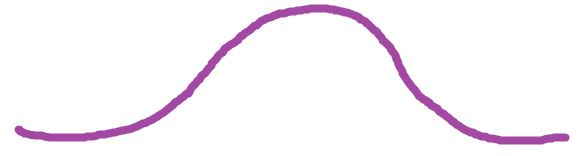 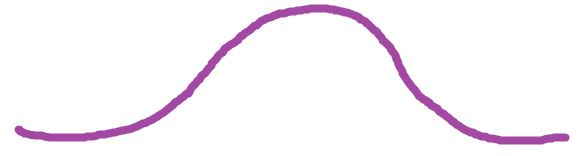 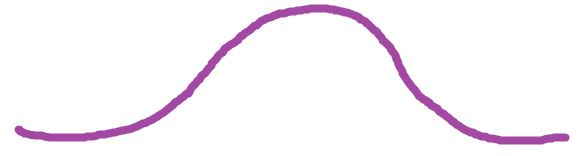 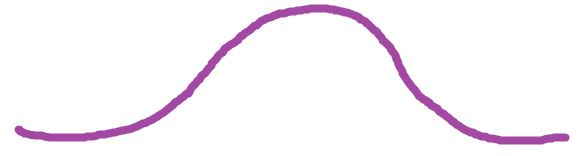 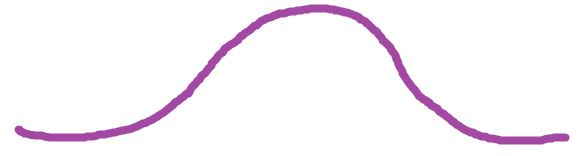 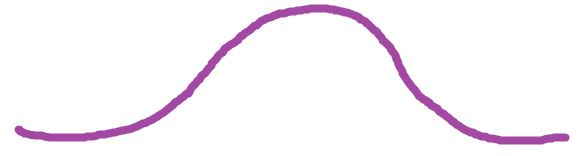 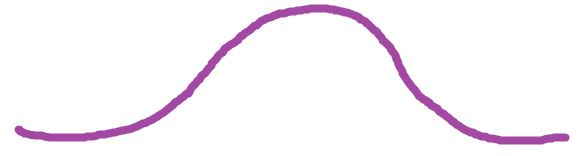 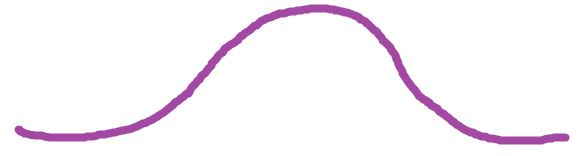 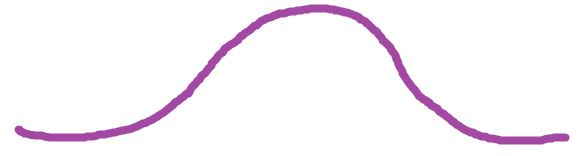 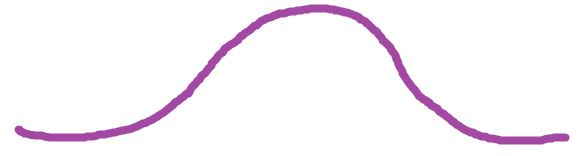 Renormalization?
smaller internal energy eλ
larger initial flow uλ
larger internal energy eλ
smaller initial flow uλ
2018/11/4
24
Summary
2018/11/4
25
Summary
Hydrodynamic fluctuations are thermal fluctuations of hydrodynamics
Fluctuating hydrodynamics is dissipative hydrodynamics with hydrodynamic fluctuations
Hydrodynamic fluctuations have non-negligible effects on heavy-ion observables, in particular, on longitudinal dynamics
Further development for physical consistency? FDR corrections, FT, Renormalization,non-Gaussian statistics, etc.
2018/11/4
26